Приволжское управление Федеральной службы по экологическому, 
технологическому и атомному надзору
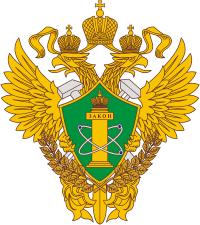 О результатах деятельности Приволжского управления Ростехнадзора за 2023 год
2023
Приволжское управление Федеральной службы по экологическому, технологическому и атомному надзору
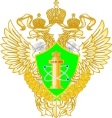 Количество поднадзорных 
опасных производственных объектов
Новый Торъял
Сернур
Оршанка
Советский
Килемары
Куженер
Параньга
Медведево
Мари-Турек
Всего поднадзорно 9 880 ОПО, в т.ч.
в Республике Татарстан – 7643 ОПО;
в Чувашской Республике – 1287 ОПО;
в Республике Марий Эл – 905 ОПО;
в иных субъектах РФ – 45 ОПО.
Йошкар-Ола
Морки
Агрыз
Балтаси
Юрино
23
33
Большая Атня
Козьмодемьянск
Кукмор
Арск
Мариинский посад
Чебоксары
23
148
21
Новочебоксарск
Кугеси
Менделеевск
57
11
375
Высокая Гора
Богатые Сабы
Звенигово
Ядрин
11
26
Моргауши
Волжск
Зеленодольск
4
25
97
Козловка
Цивильск
Тюлячи
Казань
23
Аликово
Елабуга
Мамадыш
Красноармейское
13
Пестрецы
Красные Четаи
Урмары
Набережные
Челны
22
59
68
Актаныш
Верхний Услон
Мензелинск
Нижнекамск
538
84
Канаш
Рыбная Слобода
Янтиково
Шумерля
Вурнары
167
141
205
83
82
51
82
Лаишево
100
12
349
Большие Кайбицы
36
68
22
14
78
223
Чистополь
Муслюмово
16
1423
77
11
711
62
Камское Устье
Сарманово
Ибреси
Апастово
Порецкое
Алексеевское
Комсомольское
Заинск
4
19
54
35
Яльчики
76
129
178
49
107
13
Новошешминск
50
15
487
Батырево
171
Тетюши
Альметьевск
16
Болгар
Шемурша
11
48
Буинск
Алатырь
15
41
36
149
Аксубаево
15
83
Азнакаево
64
27
Дрожжаное
Базарные Матаки
Черемшан
78
81
42
197
129
32
568
35
Уруссу
8
84
Лениногорск
71
Нурлат
33
72
240
Бугульма
258
219
Бавлы
99
Приволжское управление Федеральной службы по экологическому, технологическому и атомному надзору
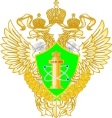 Количество поднадзорных 
опасных производственных объектов
Приволжское управление Федеральной службы по экологическому, технологическому и атомному надзору
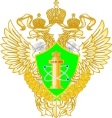 Результаты кнд за 12 месяцев 2023 года
Приволжское управление Федеральной службы по экологическому, технологическому и атомному надзору
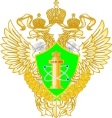 Показатели надзорной деятельности 
в области промышленной безопасности 
за 12 месяцев 2023 года в сравнении с 12 месяцами 2022 года
Приволжское управление Федеральной службы по экологическому, технологическому и атомному надзору
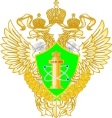 Показатели надзорной деятельности в сфере Энергобезопасности за 12 месяцев 2023 года в сравнении с 12 месяцами 2022 года
Приволжское управление Федеральной службы по экологическому, технологическому и атомному надзору
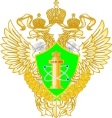 Показатели надзорной деятельности за безопасностью ГТС за 12 месяцев 2023 года в сравнении с 12 месяцами 2022 года
Приволжское управление Федеральной службы по экологическому, технологическому и атомному надзору
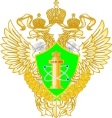 Показатели надзорной деятельности 
В области государственного строительного надзора за 12 месяцев 2023 года в сравнении с 12 месяцами 2022 года
Приволжское управление Федеральной службы по экологическому, технологическому и атомному надзору
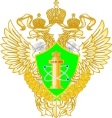 Результаты пгн за 12 месяцев 2023 года
Приволжское управление Федеральной службы по экологическому, технологическому и атомному надзору
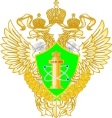 Показатели надзорной деятельности, 
осуществляемой в режиме пгн, 
в области промышленной безопасности 
за 12 месяцев 2023 года в сравнении с 12 месяцами 2022 года
Приволжское управление Федеральной службы по экологическому, технологическому и атомному надзору
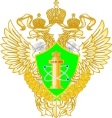 Показатели надзорной деятельности, 
осуществляемой в режиме пгн, 
за безопасностью ГТС 
за 12 месяцев 2023 года в сравнении с 12 месяцами 2022 года
Приволжское управление Федеральной службы по экологическому, технологическому и атомному надзору
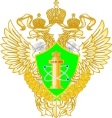 Приостановление эксплуатации ОПО по видам надзора
Приволжское управление Федеральной службы по экологическому, технологическому и атомному надзору
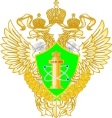 ИНДЕКС АДМИНИСТРАТИВНОГО ДАВЛЕНИЯ НА БИЗНЕС
Приволжское управление Федеральной службы по экологическому, технологическому и атомному надзору
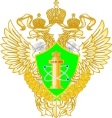 ИНДЕКС АДМИНИСТРАТИВНОГО ДАВЛЕНИЯ НА БИЗНЕС
Приволжское управление Федеральной службы по экологическому, технологическому и атомному надзору
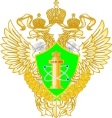 ИНДЕКС АДМИНИСТРАТИВНОГО ДАВЛЕНИЯ НА БИЗНЕС
Приволжское управление Федеральной службы по экологическому, технологическому и атомному надзору
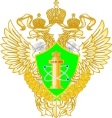 Динамика аварий по видам надзора
Приволжское управление Федеральной службы по экологическому, технологическому и атомному надзору
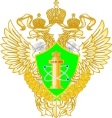 Динамика аварий по классам опасности в области промышленной безопасности
* 3 аварии по Энергетике
Приволжское управление Федеральной службы по экологическому, технологическому и атомному надзору
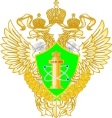 Приволжское управление Федеральной службы по экологическому, технологическому и атомному надзору
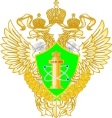 Динамика несчастных случаев и травматизма в области промышленной безопасности
* 3 НС по Энергетике 3/3
Приволжское управление Федеральной службы по экологическому, технологическому и атомному надзору
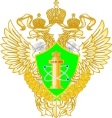 Приволжское управление Федеральной службы по экологическому, технологическому и атомному надзору
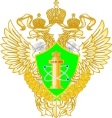 Государственный строительный надзор
Приволжское управление Федеральной службы по экологическому, технологическому и атомному надзору
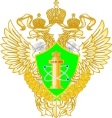 Государственный строительный надзор
Приволжское управление Федеральной службы по экологическому, технологическому и атомному надзору
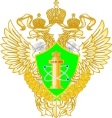 Результаты контроля за подготовкой к отопительному периоду ПО РЕСПУБЛИКЕ ТАТАРСТАН
ВЫЯВЛЕНО 4046 НАРУШЕНИЙ
Приволжское управление Федеральной службы по экологическому, технологическому и атомному надзору
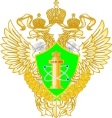 Результаты контроля за подготовкой к отопительному периоду ПО РЕСПУБЛИКЕ марий эл
ВЫЯВЛЕНО 526 НАРУШЕНИЙ
Приволжское управление Федеральной службы по экологическому, технологическому и атомному надзору
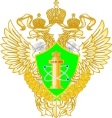 Результаты контроля за подготовкой к отопительному периоду ПО чувашской республике
Не получили паспорта готовности к осенне-зимнему периоду 2022/2023:
г. Шумерля
Мариинско-Посадский муниципальный округ 
Красночетайский муниципальный округ
Шемуршинский муниципальный округ
Чебоксарский муниципальный округ
ВЫЯВЛЕНО 495 НАРУШЕНИЙ
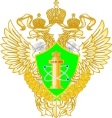 Приволжское управление Федеральной службы по экологическому, технологическому и атомному надзору
РАБОТА в системе ДОСУДЕБНОго ОБЖАЛОВАНИя РЕЗУЛЬТАТОВ КНД
Количество жалоб и ходатайств, поступивших в 2023 году
22
27
Приволжское управление Федеральной службы по экологическому, технологическому и атомному надзору
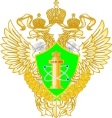 КОЛИЧЕСТВО ПОДНАДЗОРНЫХ ОПАСНЫХ ПРОИЗВОДСТВЕННЫХ ОБЪЕКТОВ, ЭКСПЛУАТИРУЕМЫХ БЕЗ ЛИЦЕНЗИИ НА ОСУЩЕСТВЛЕНИЕ ОТДЕЛЬНЫХ ВИДОВ ДЕЯТЕЛЬНОСТИ
Приволжское управление Федеральной службы по экологическому, технологическому и атомному надзору
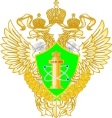 С 1 августа 2021 года проводится эксперимент по оптимизации и автоматизации процессов в сфере разрешительной деятельности через Единый портал государственных услуг.
Приволжское управление Федеральной службы по экологическому, технологическому и атомному надзору
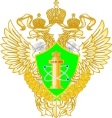 Профилактика в области промышленной безопасности приволжского управления за  12 месяцев 2023
Приволжское управление Федеральной службы по экологическому, технологическому и атомному надзору
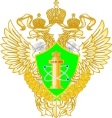 Задачи управления
Профилактика, консультирование; 
Электронное взаимодействие (госуслуги);
Стимулирование добросовестности;
Проведение контрольно-надзорных мероприятий согласно индикаторам риска.
Приволжское управление Федеральной службы по экологическому, 
технологическому и атомному надзору
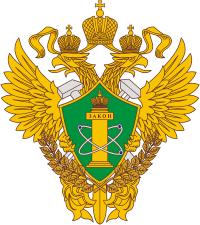 Благодарю за внимание!